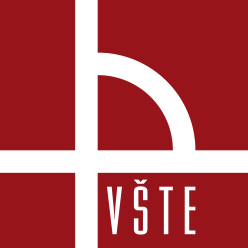 Projekt 8210-002Inovace výuky předmětu Diagnostika a zkušebnictví
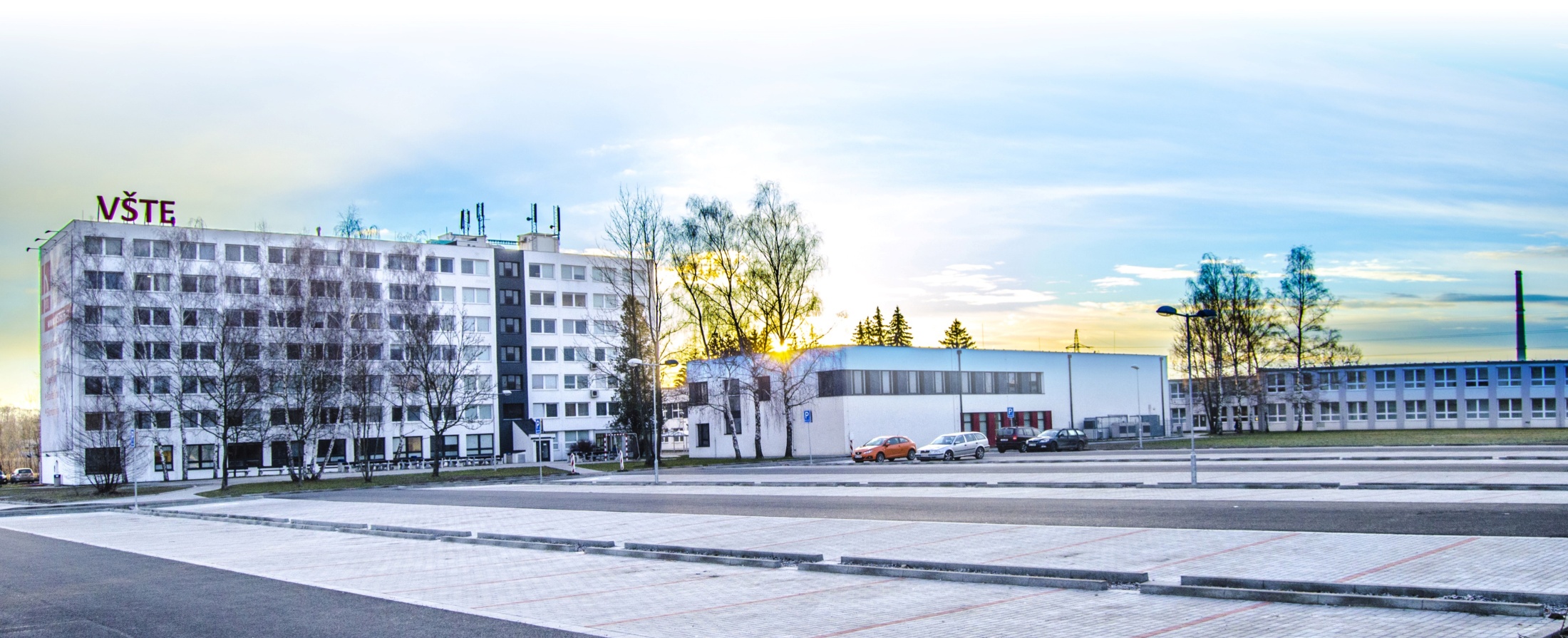 Plachý Jan, Ing. Ph.D.– hlavní řešitel  			 Žák Jaroslav, doc. Ing. CSc,- řešitel                                          		                                                                       Kovacs Pavel, Ing- řešitel	
www.VSTECB.cz
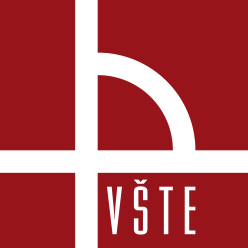 Osnova
Úvod
Metody a metodika
Plánované a dosažené výsledky
Plánovaný a vyčerpaný rozpočet
1								www.VSTECB.cz
[Speaker Notes: Něco málo k obsahu prezentace…]
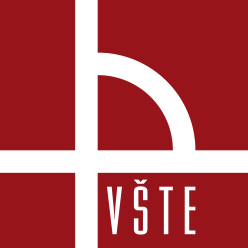 Úvod
Cíl IGS:
Cílem tohoto IG bylo pořídit přístrojů (pomůcek) pro provádění a diagnostiku hydroizolací na bázi asfaltů,  lať pro měření rovinnosti povrchů a grafická úprava přednášek předmětu.
2								www.VSTECB.cz
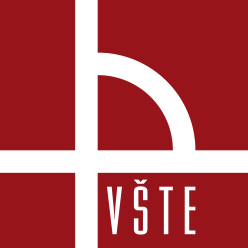 Materiál a metodika řešení
Na základě praktických zkušeností byly pro diagnostiku a provádění izolací z asfaltových pásů pořízeny tyto pracovní pomůcky: stavební hořáky (velký a dva malé) s plynovými bombami včetně příslušenství.
3								www.VSTECB.cz
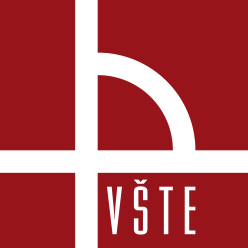 Materiál a metodika řešení
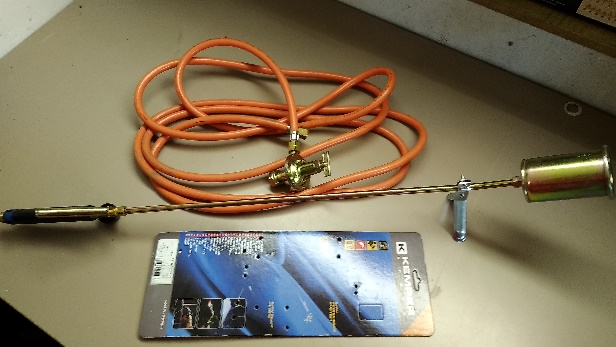 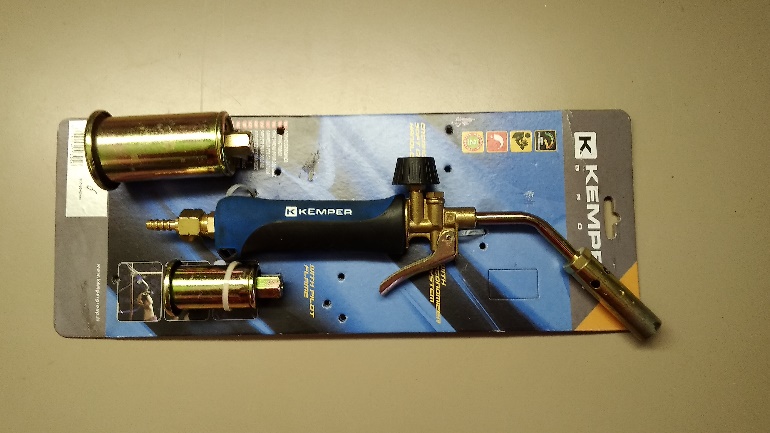 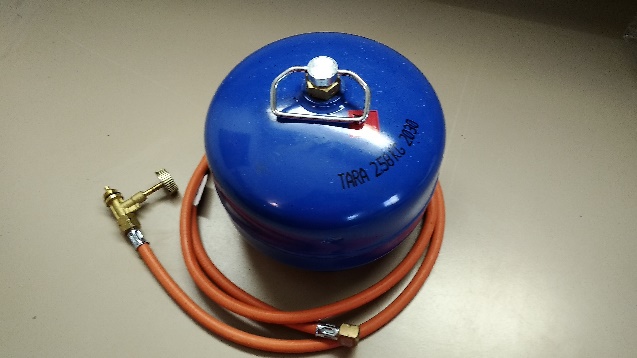 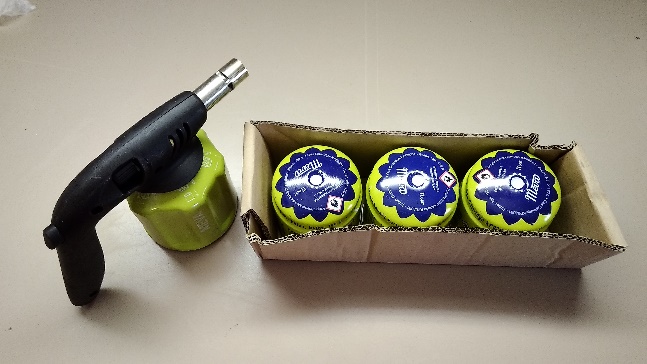 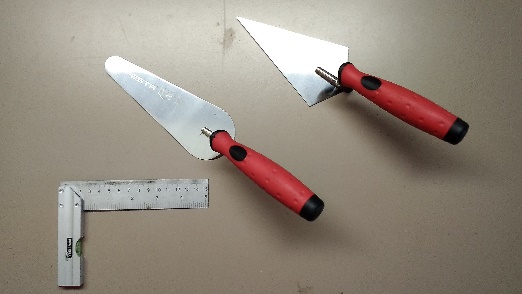 3								www.VSTECB.cz
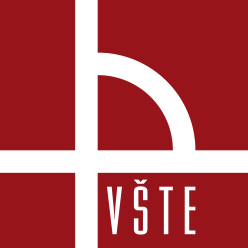 Materiál a metodika řešení
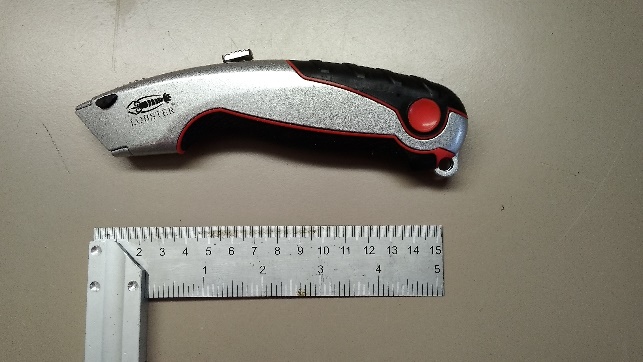 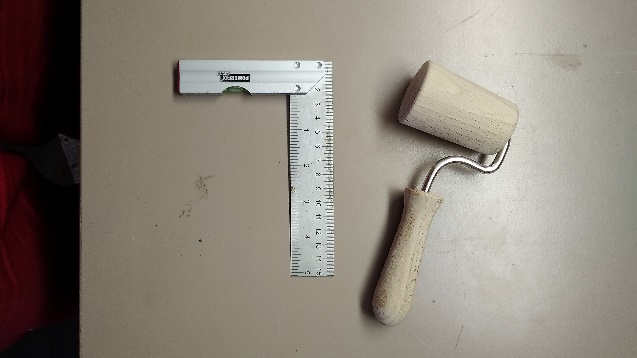 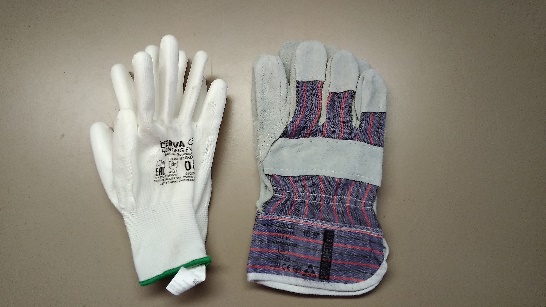 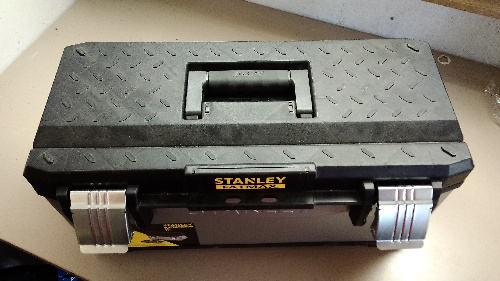 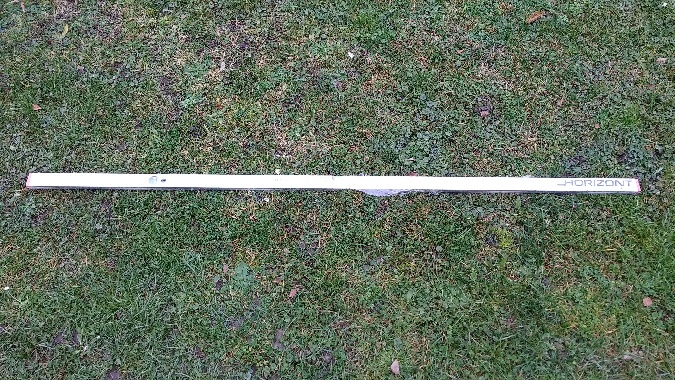 3								www.VSTECB.cz
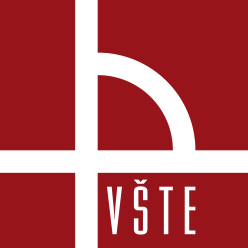 Materiál a metodika řešení
Úprava přednášek spočívala ve sjednocení grafické podoby, úpravy obsahu a přidání zvukové stopy.
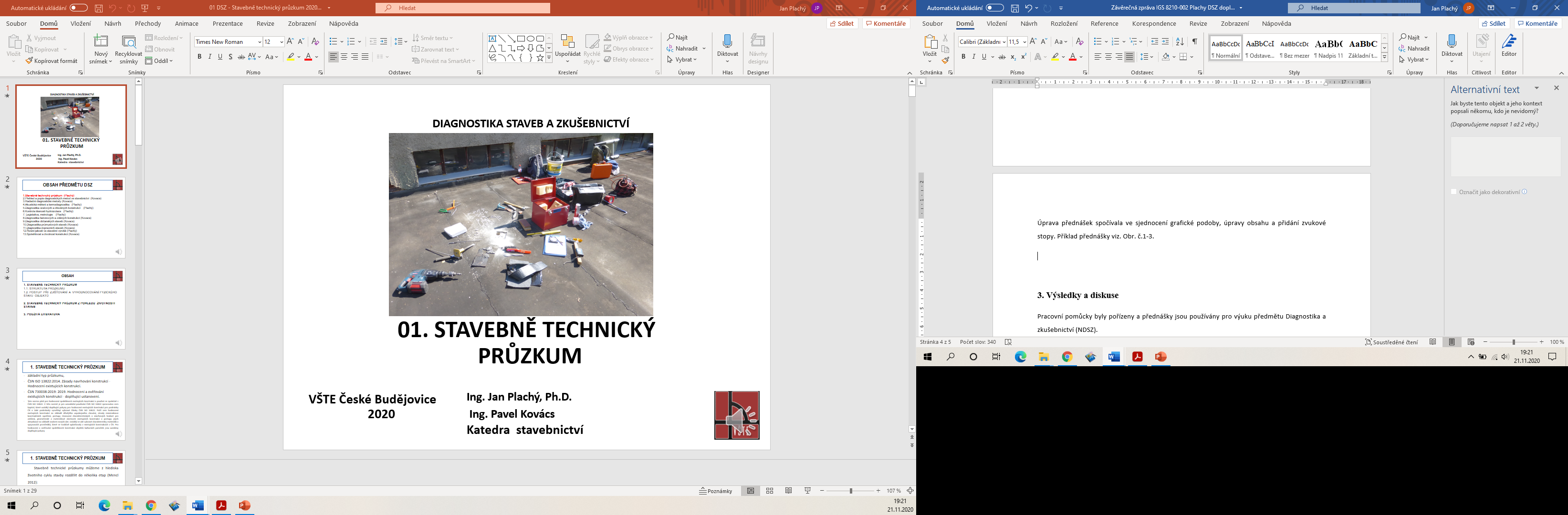 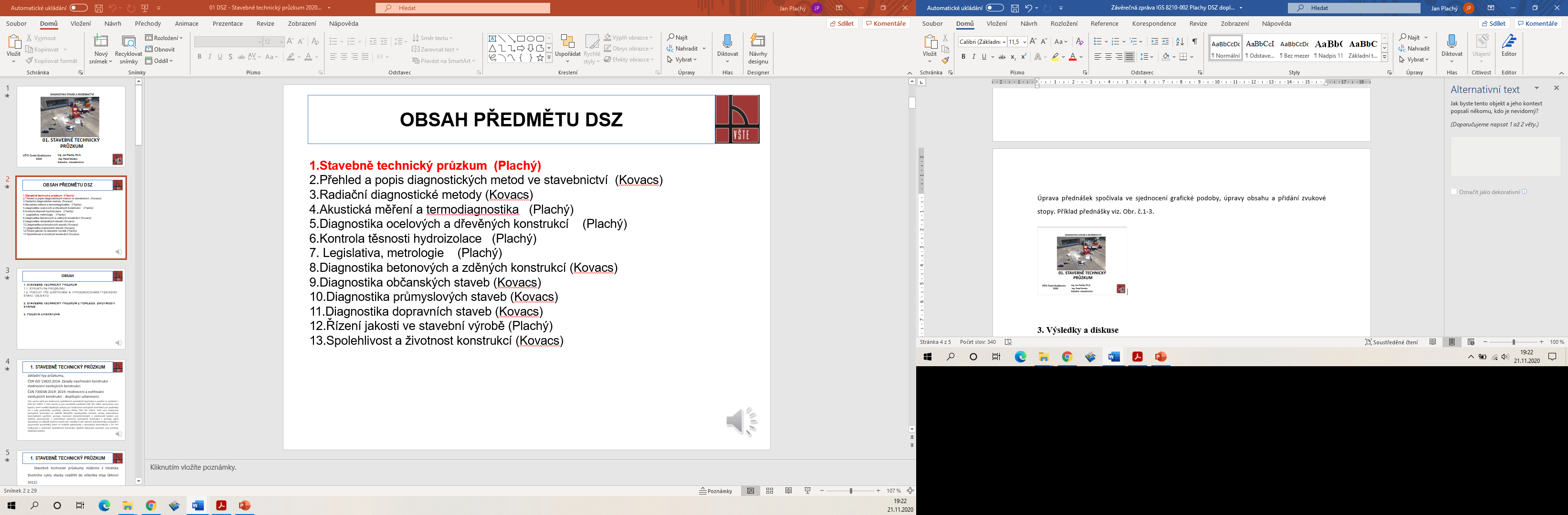 3								www.VSTECB.cz
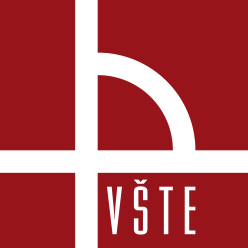 Materiál a metodika řešení
Úprava přednášek spočívala ve sjednocení grafické podoby, úpravy obsahu a přidání zvukové stopy.
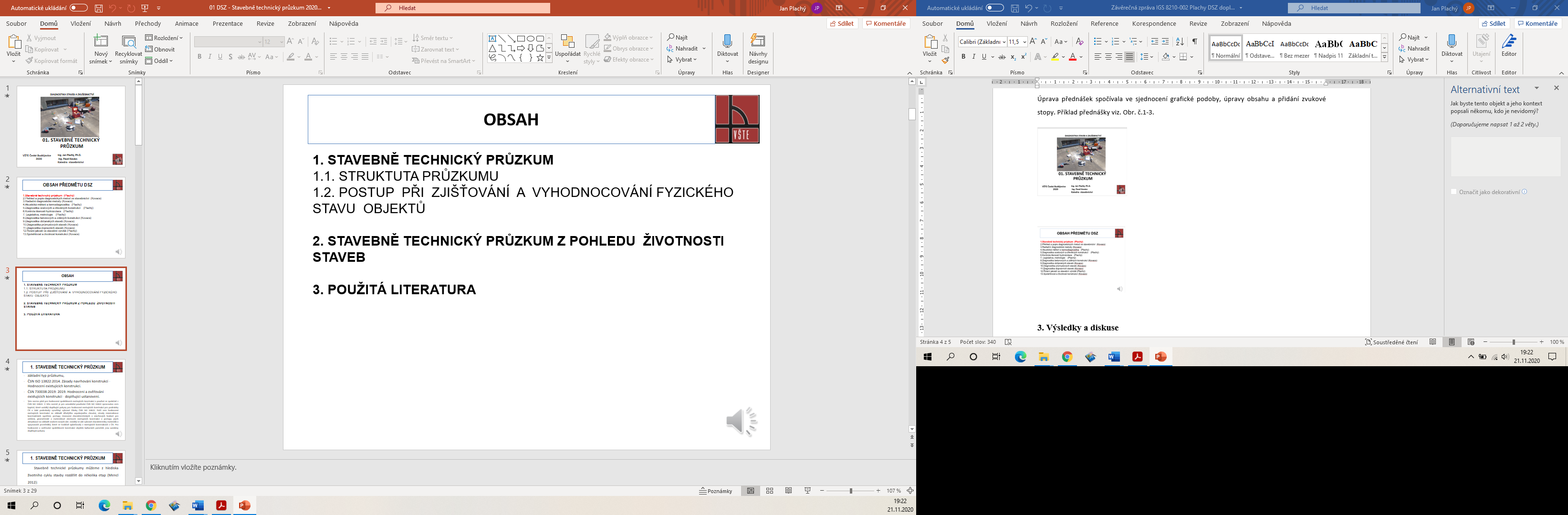 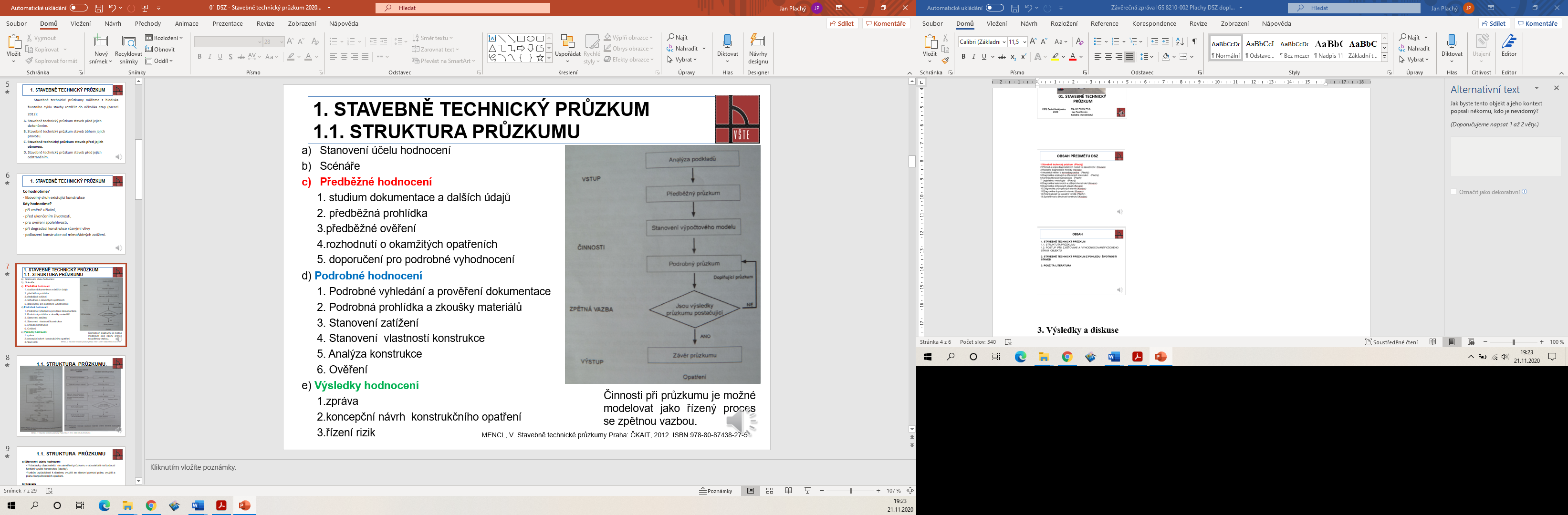 3								www.VSTECB.cz
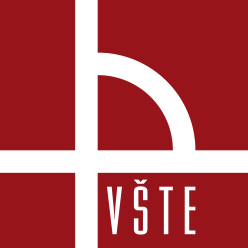 Plánované a dosažené výsledky
Pracovní pomůcky byly pořízeny a přednášky jsou používány pro výuku předmětu Diagnostika a zkušebnictví (NDSZ).
4								www.VSTECB.cz
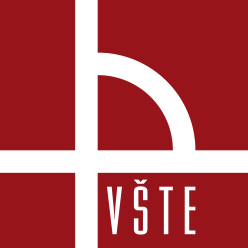 Plánované a dosažené výsledky
Podpora výuky předmětu Diagnostika a zkušebnictví (NDSZ),
posílení možnosti hospodářské činnosti,
- podpora publikační činnosti akademických pracovníků,
- zvýšení úrovně kvalifikačních prací v oblasti diagnostiky a zkušebnictví.
5								www.VSTECB.cz
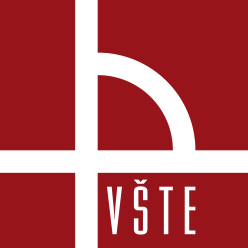 Plánovaný a vyčerpaný rozpočet
6								www.VSTECB.cz
[Speaker Notes: Financování projektu – přečerpáno 719,21 Kč]
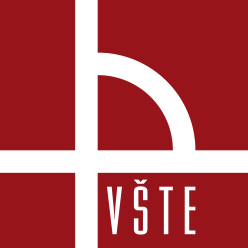 Děkuji za pozornost
plachy@mail.vstecb.cz
18761@mail.vstecb.cz
www.VSTECB.cz